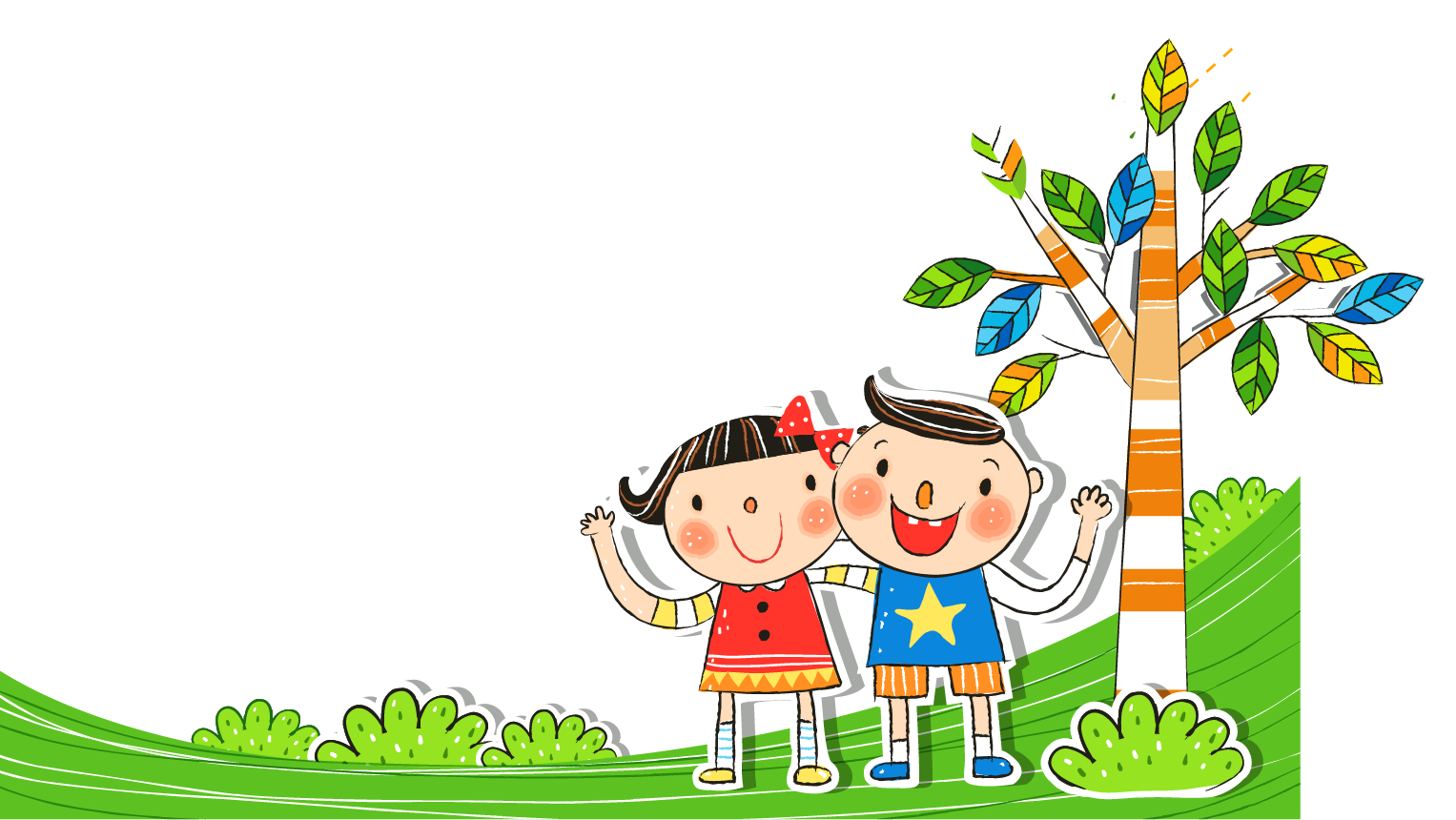 Xin chào các em!
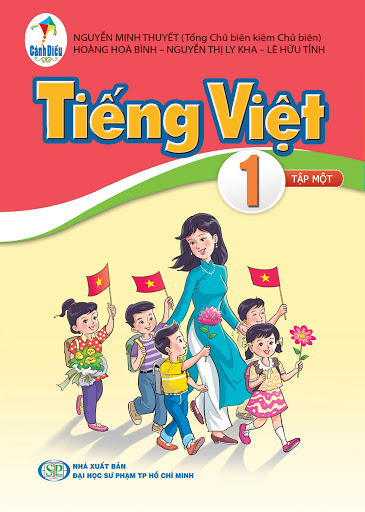 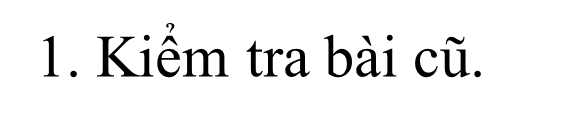 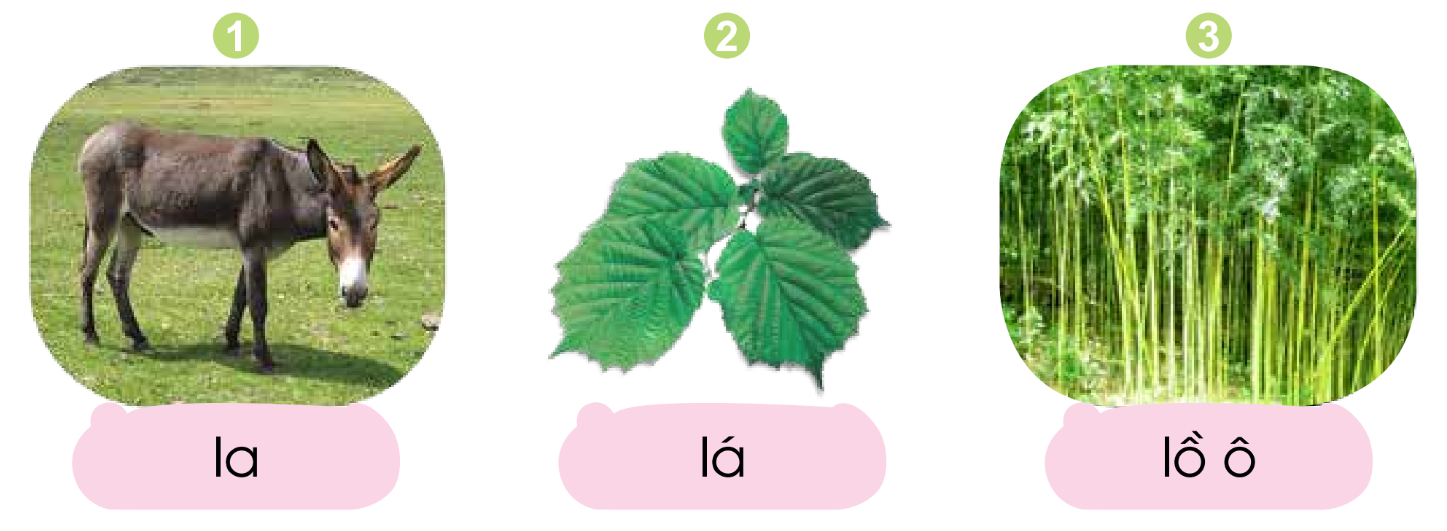 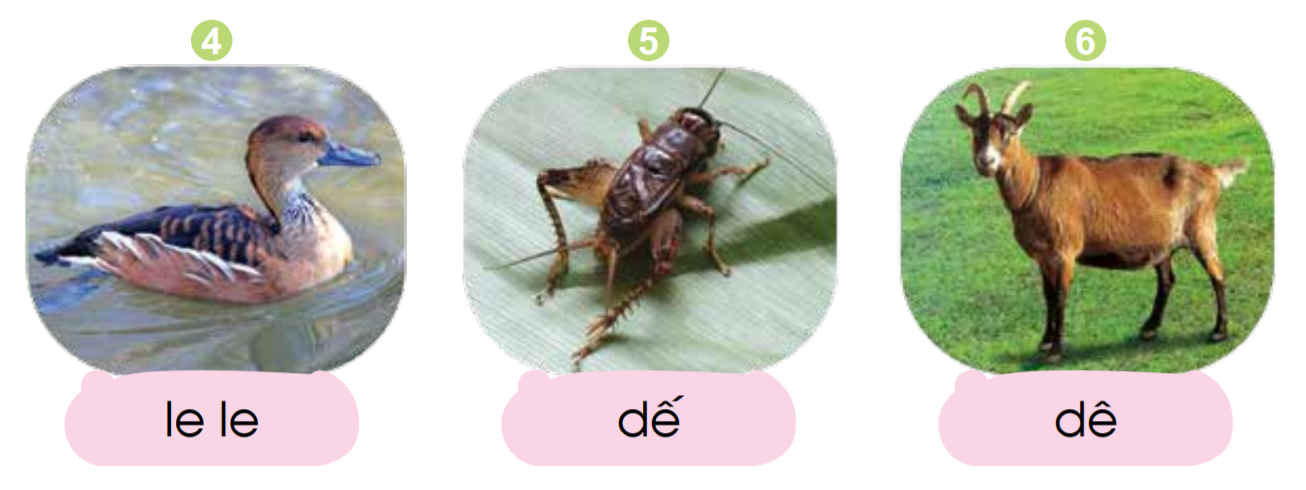 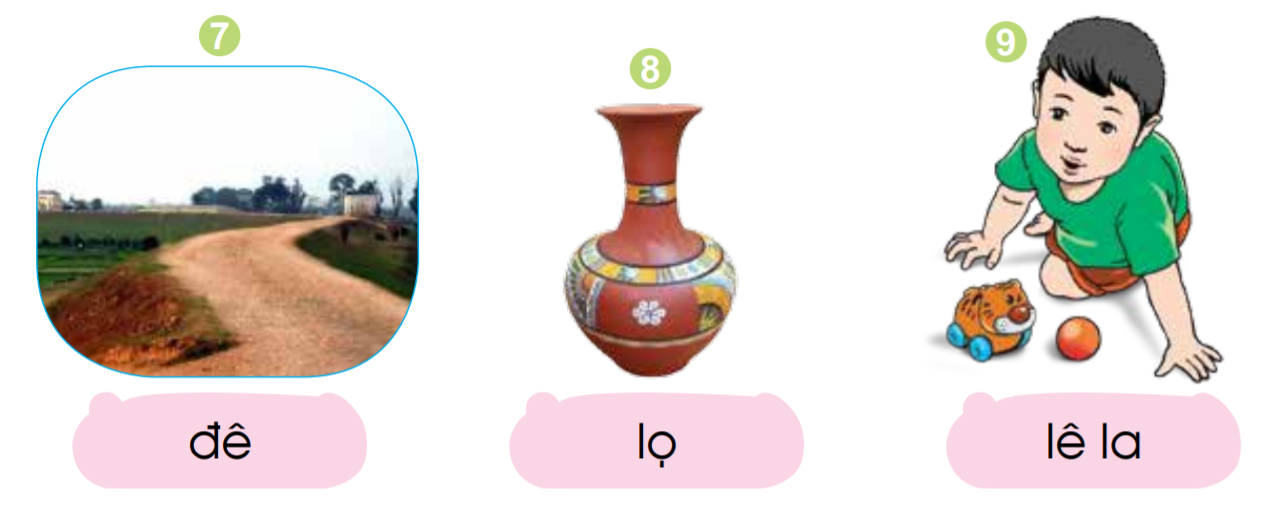 b	     b 			B
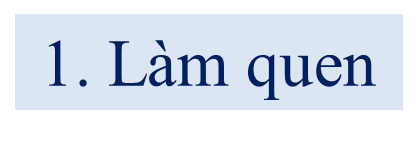 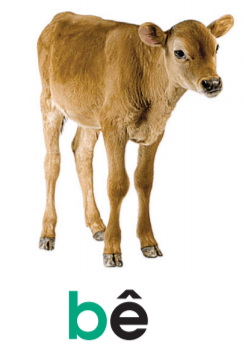 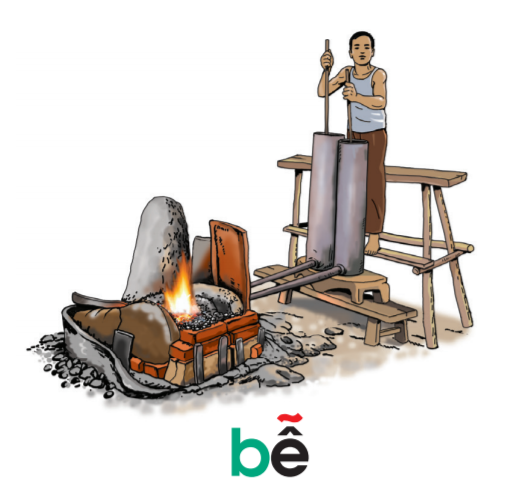 *Ghép chữ
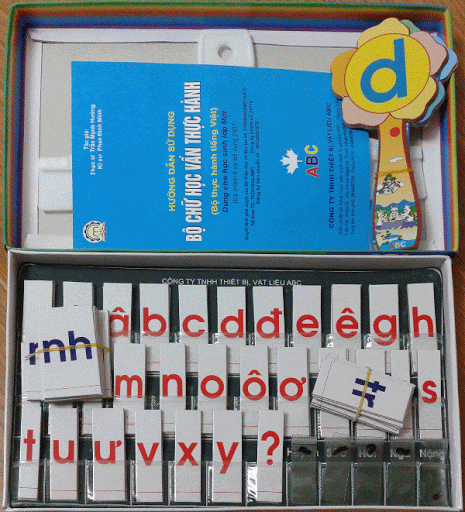 2. Tiếng nào có âm b?
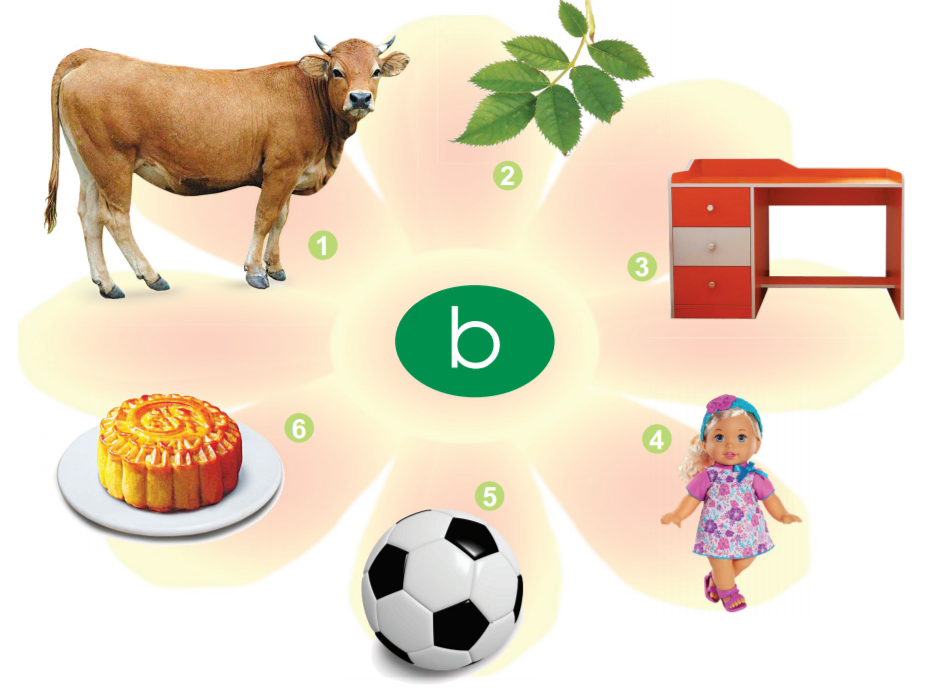 3. Tiếng nào có thanh ngã?
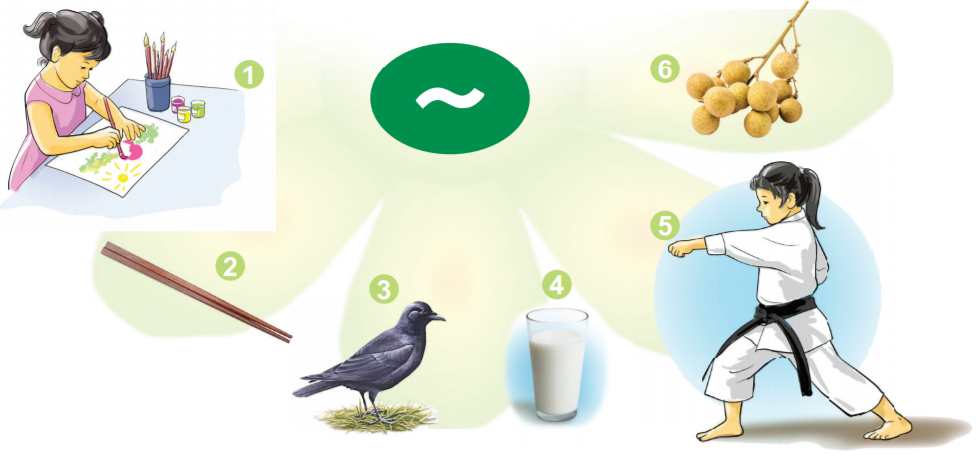 4. Tập đọc.
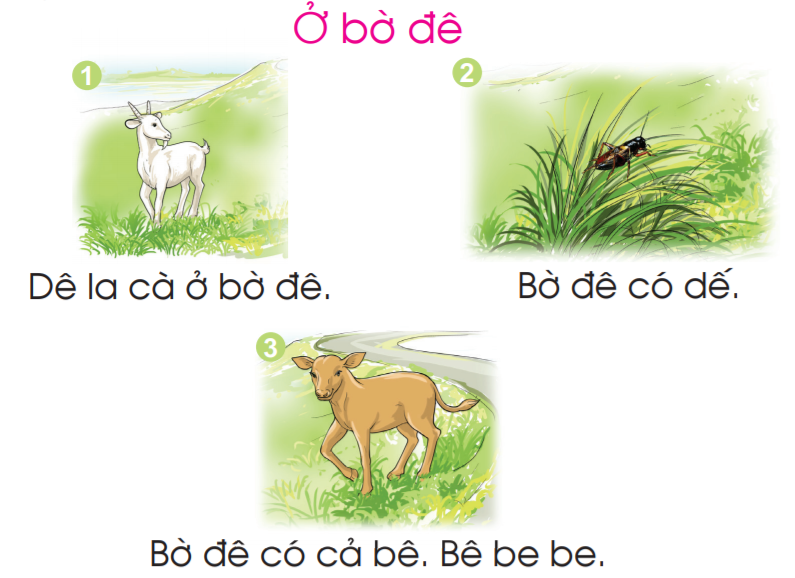 Dª la cµ ­ë bê ®ª.
Bê ®ª cã dÕ.
Bê ®ª cã c¶ bª. Bª be be.
Bờ đê
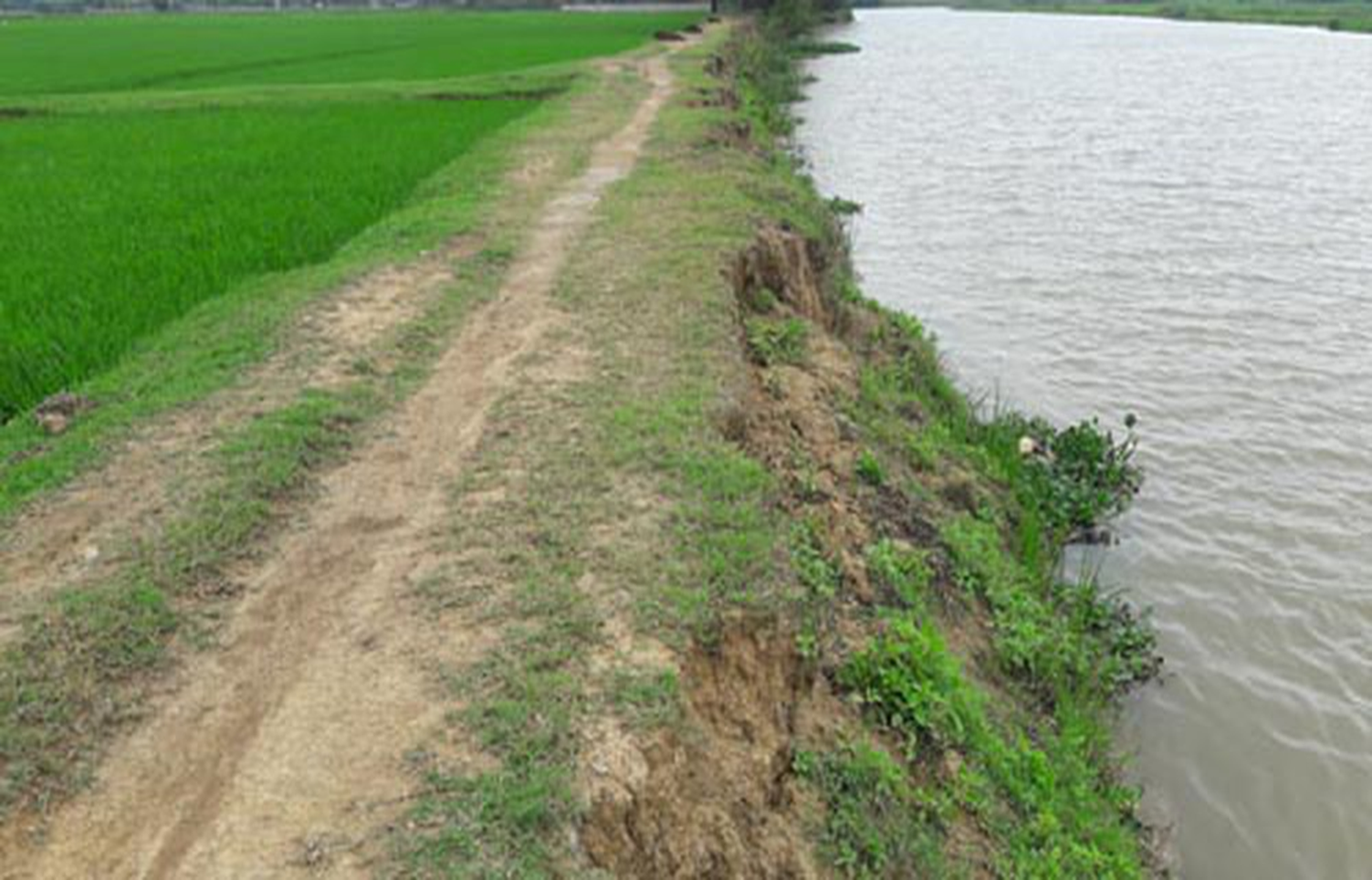 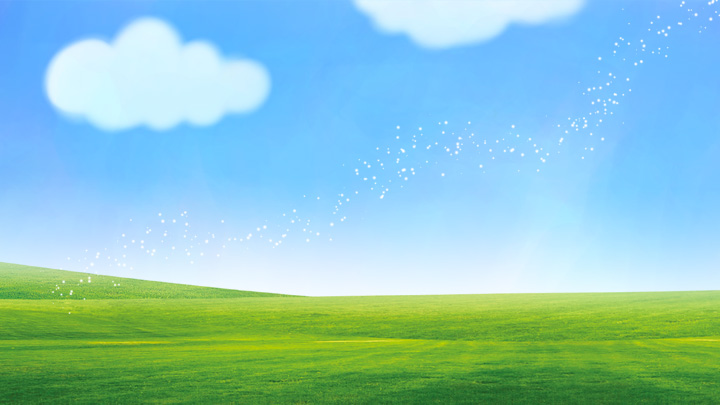 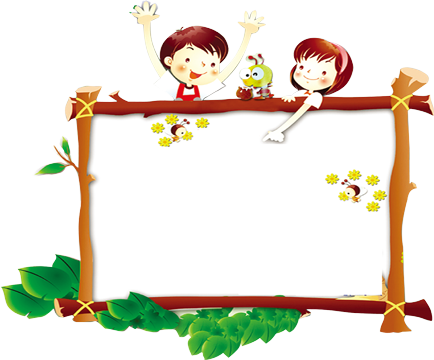 校园
安全
Thư giãn
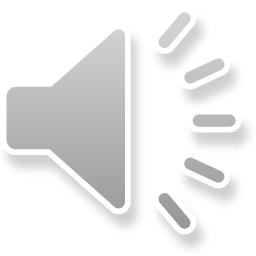 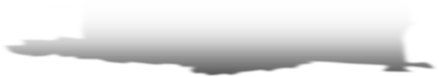 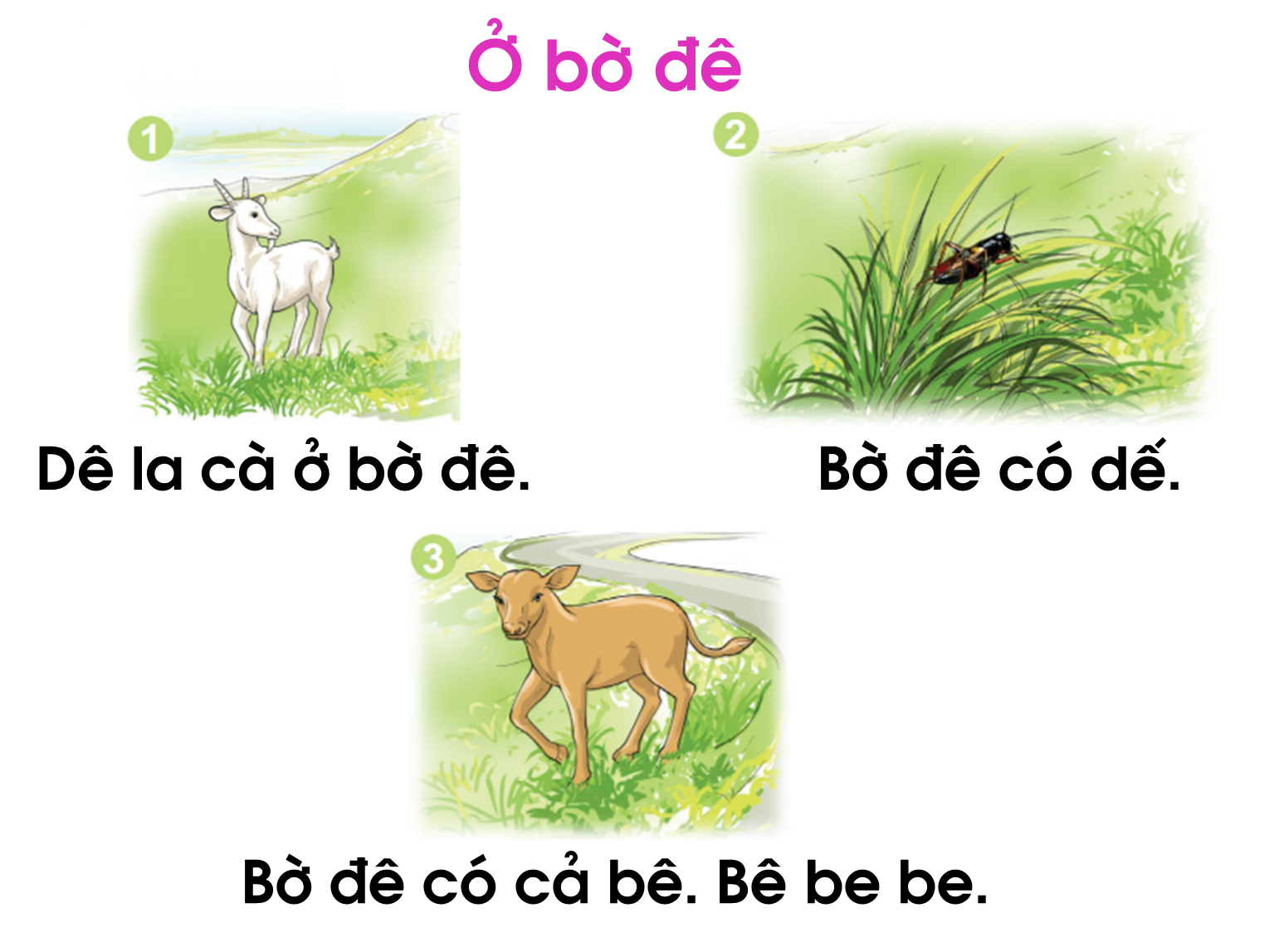 1
2
dÕ
bê ®ª
3
4
bª
be be
5. Tập viết bảng con.
5. Tập viết bảng con.
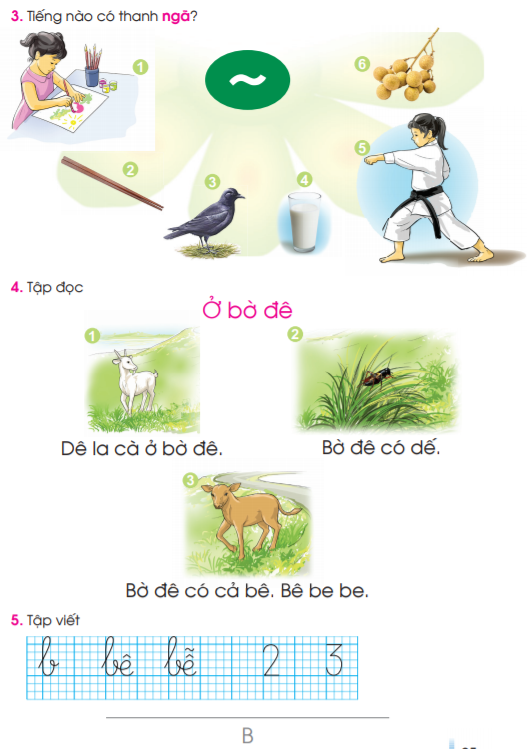 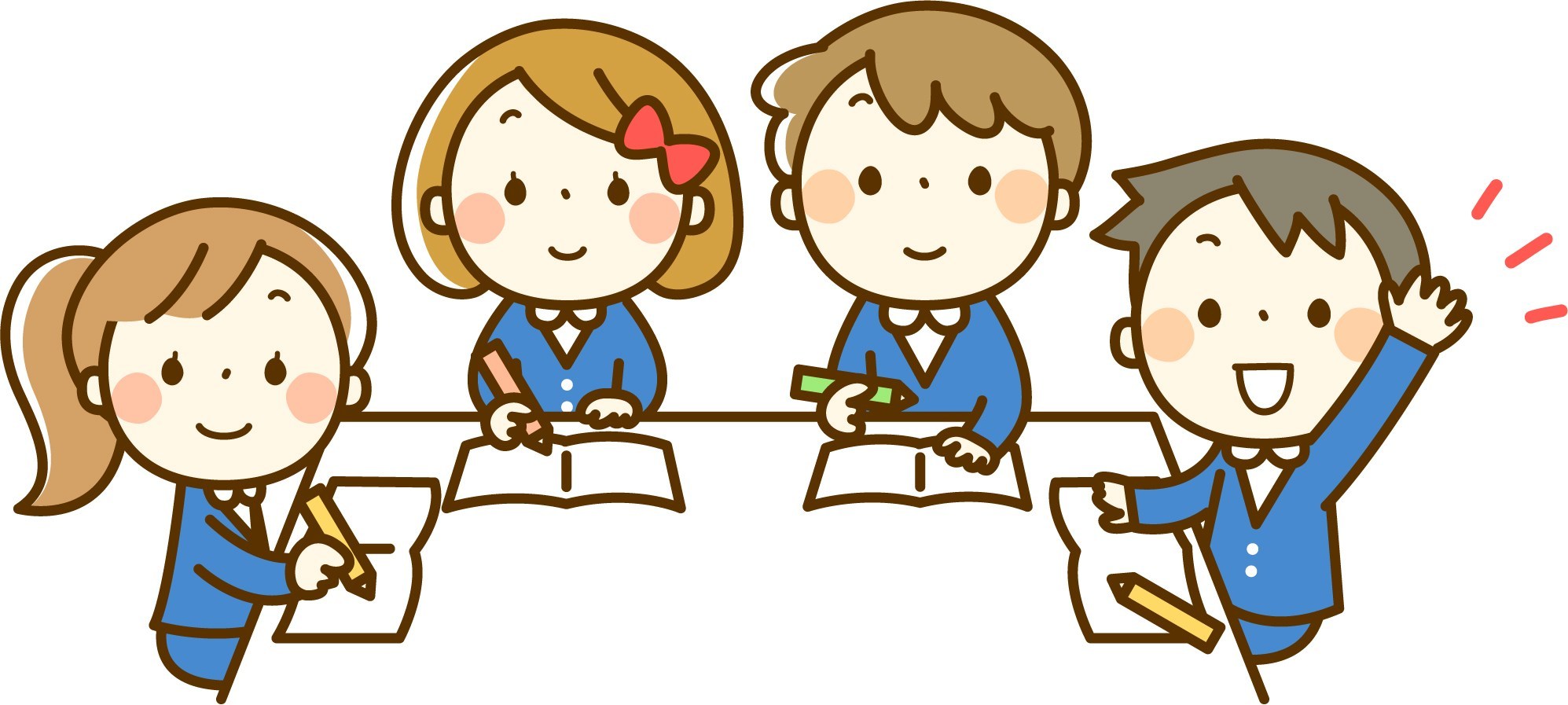 Củng cố
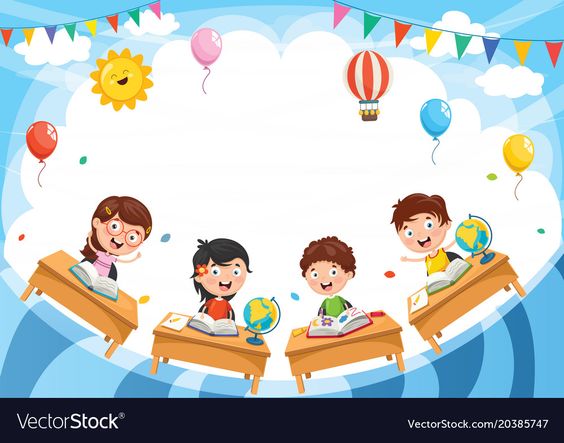 Dặn dò
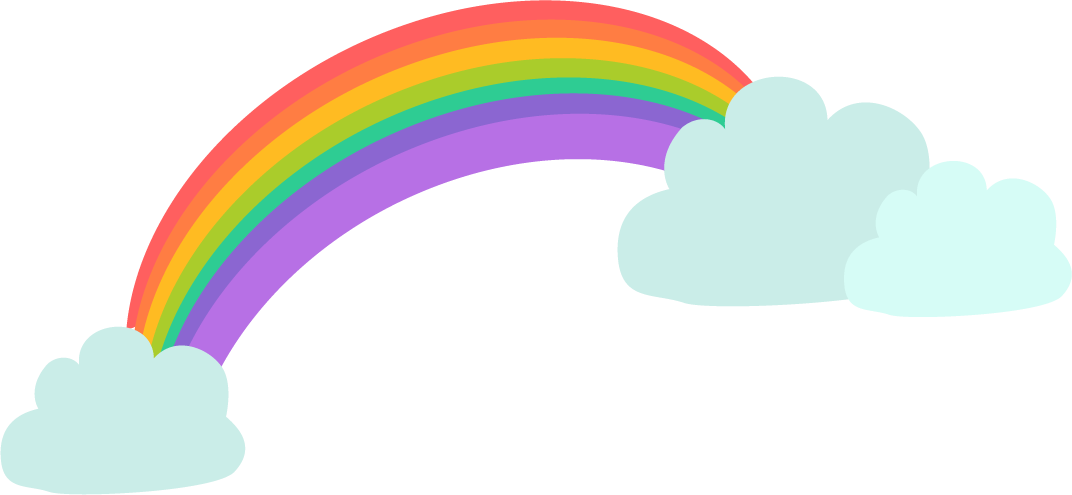 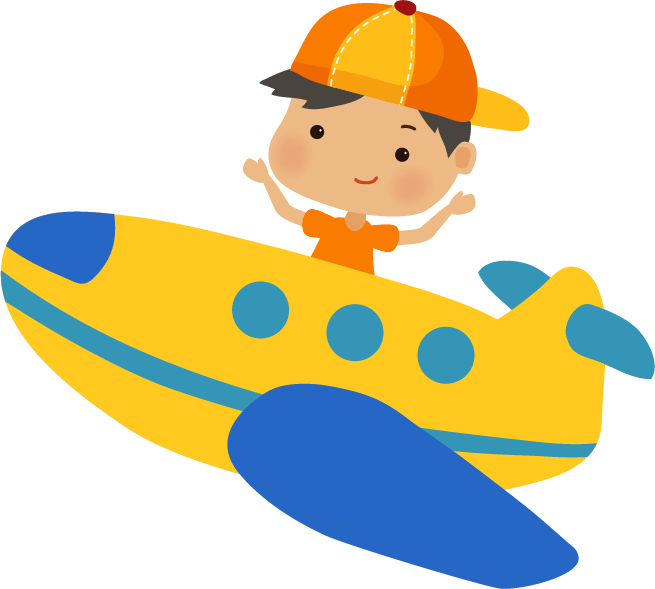 Chúc các em ngoan, học giỏi!
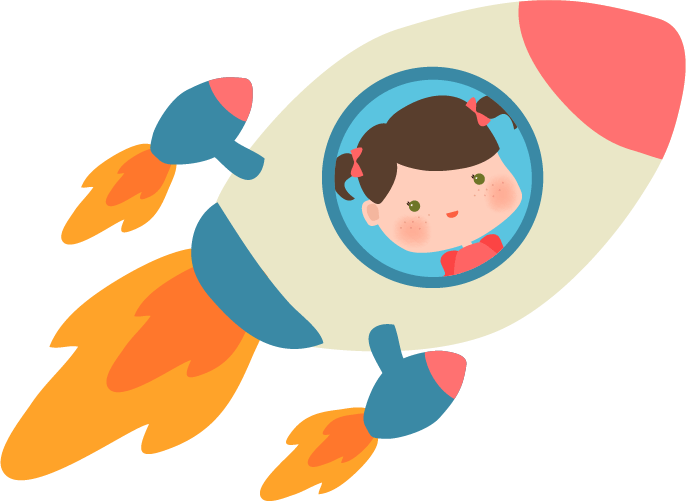 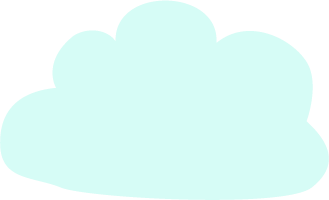 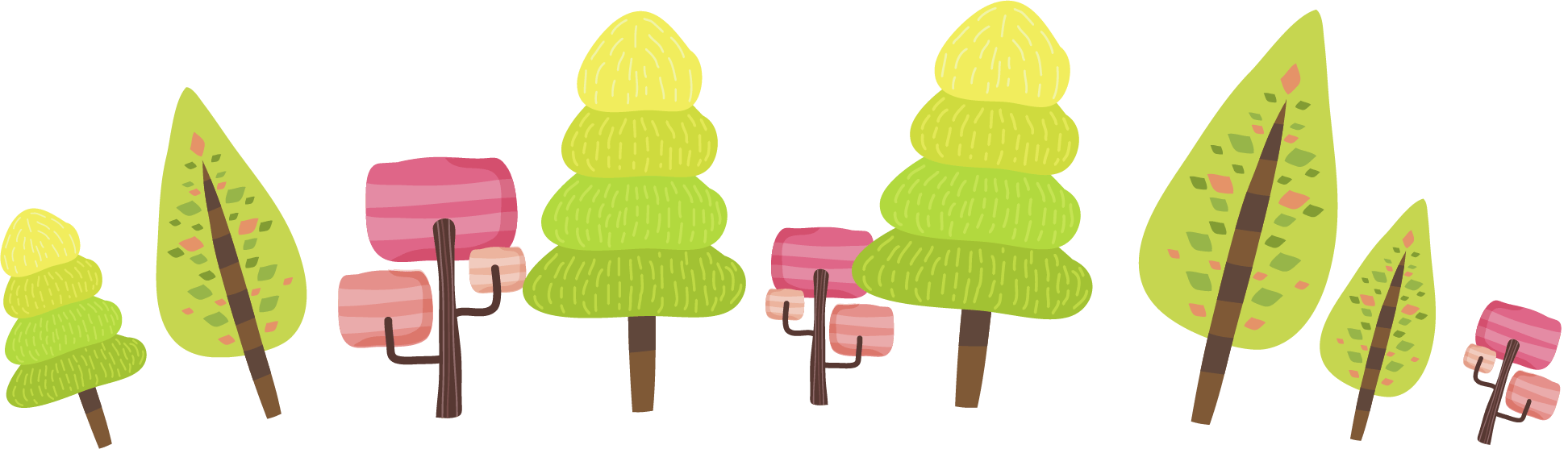 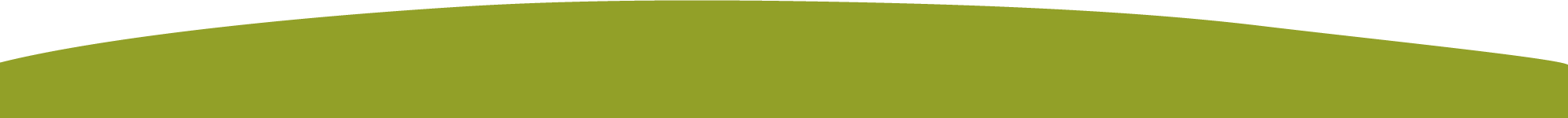